Наши рабочие будни
Трудоустройство 2022
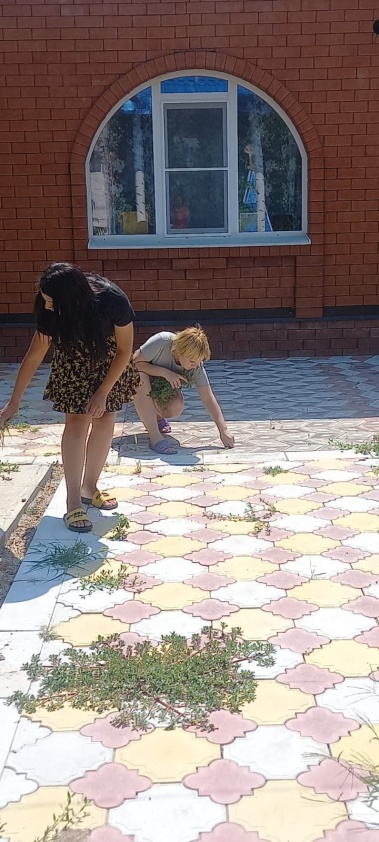 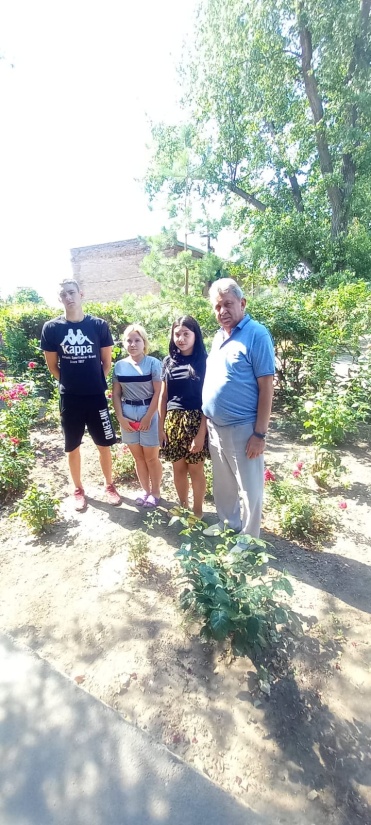 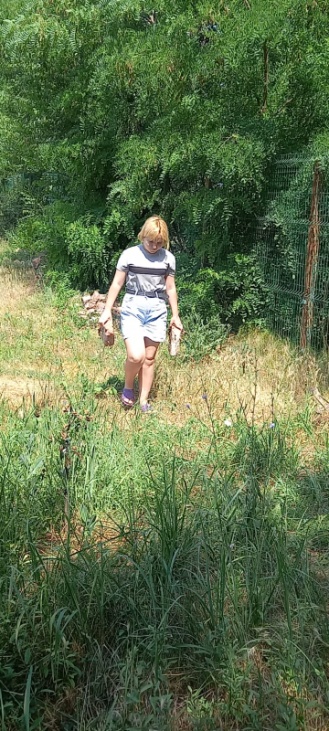 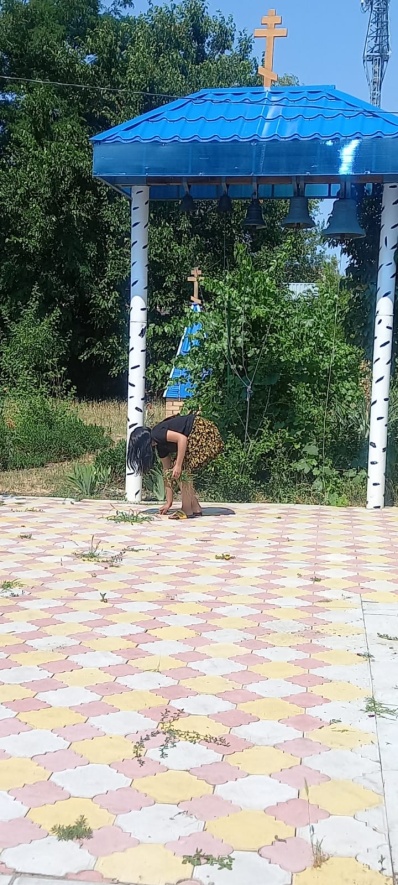 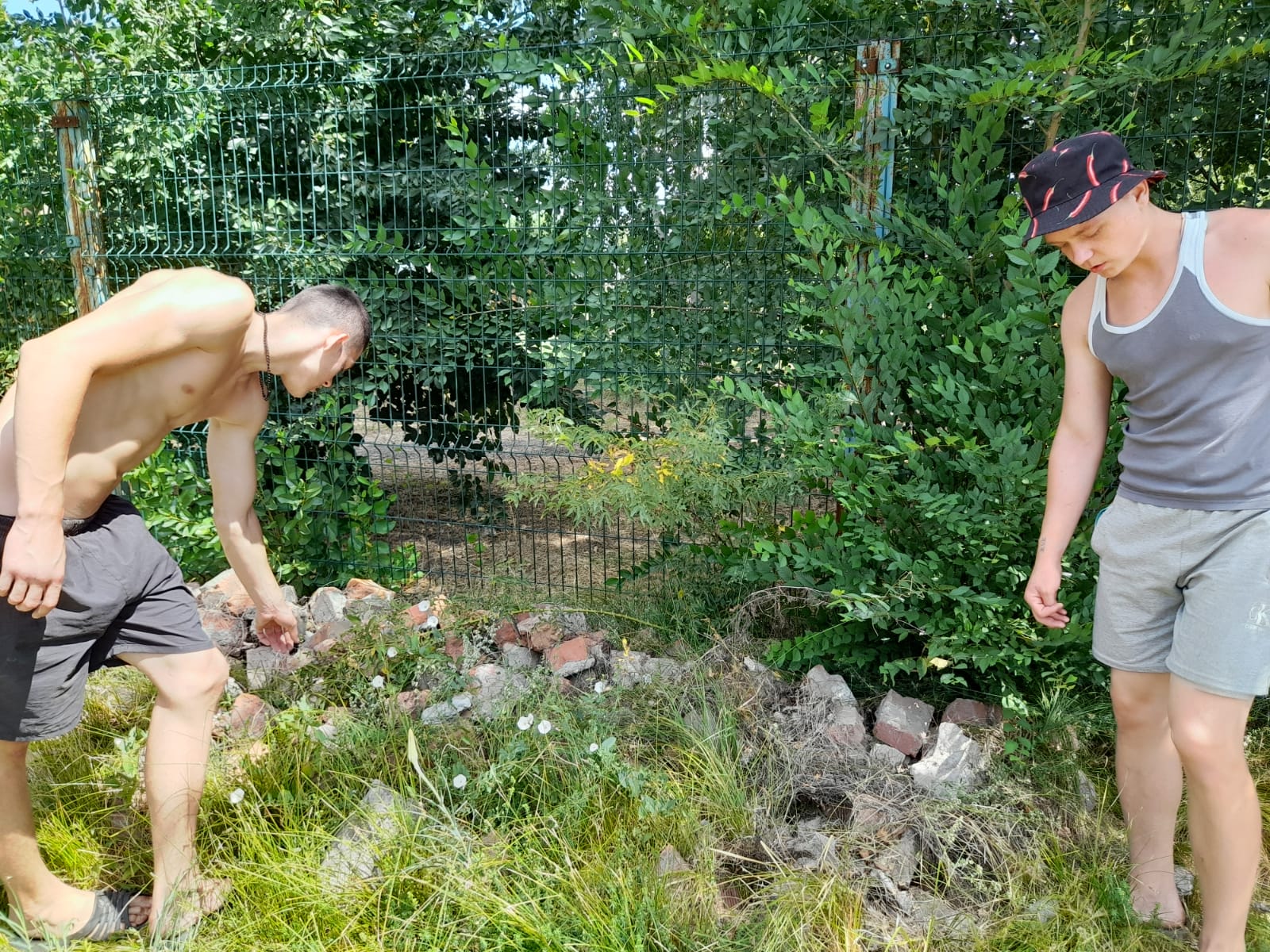 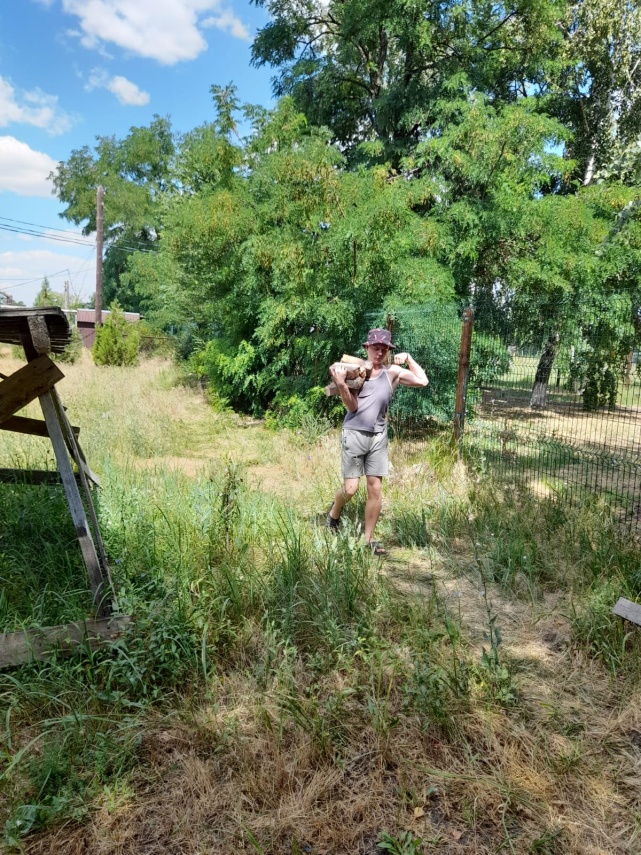 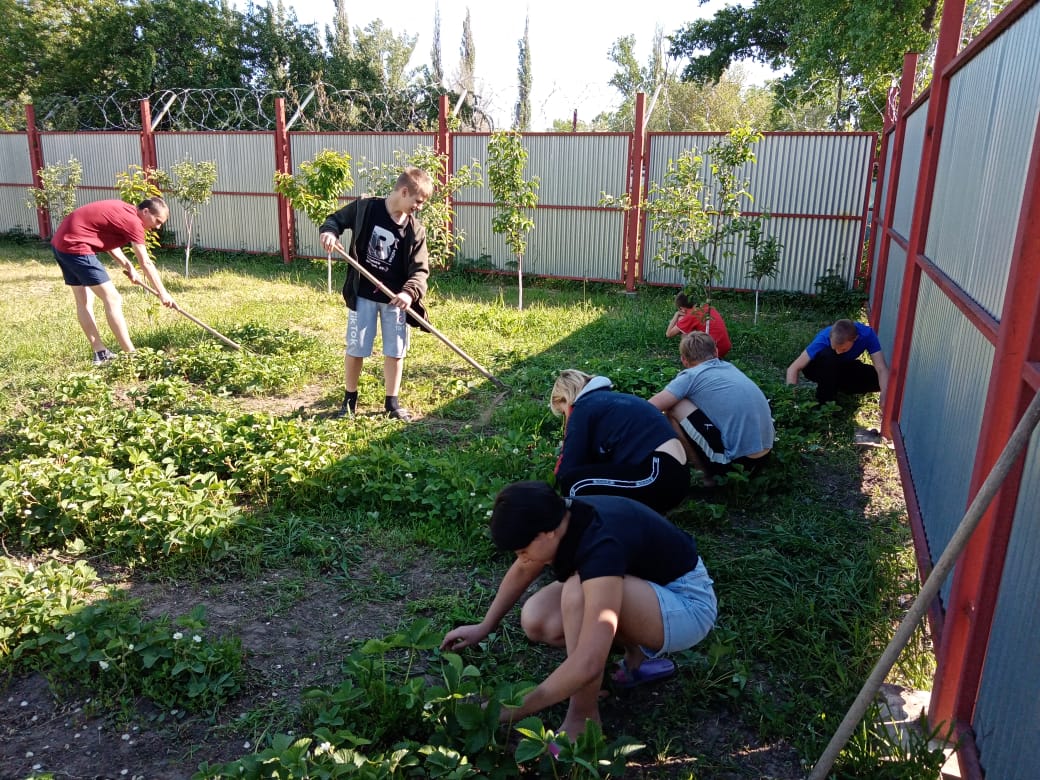 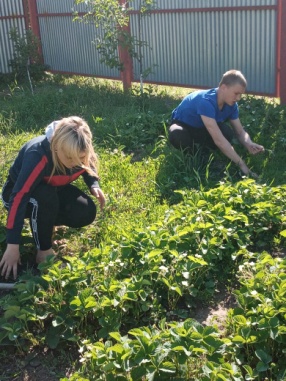